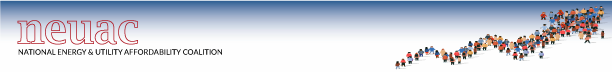 Challenges and Opportunities in Providing Solar to Low-Income Households
Jennifer Schmidt, Illinois Power Agency
Laura Oakleaf, Elevate Energy
Jackie Berger, APPRISE
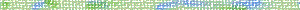 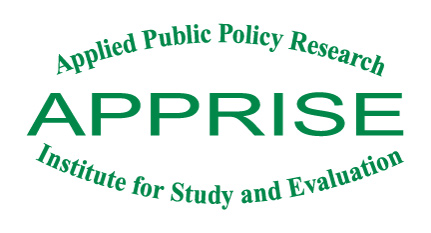 Overview
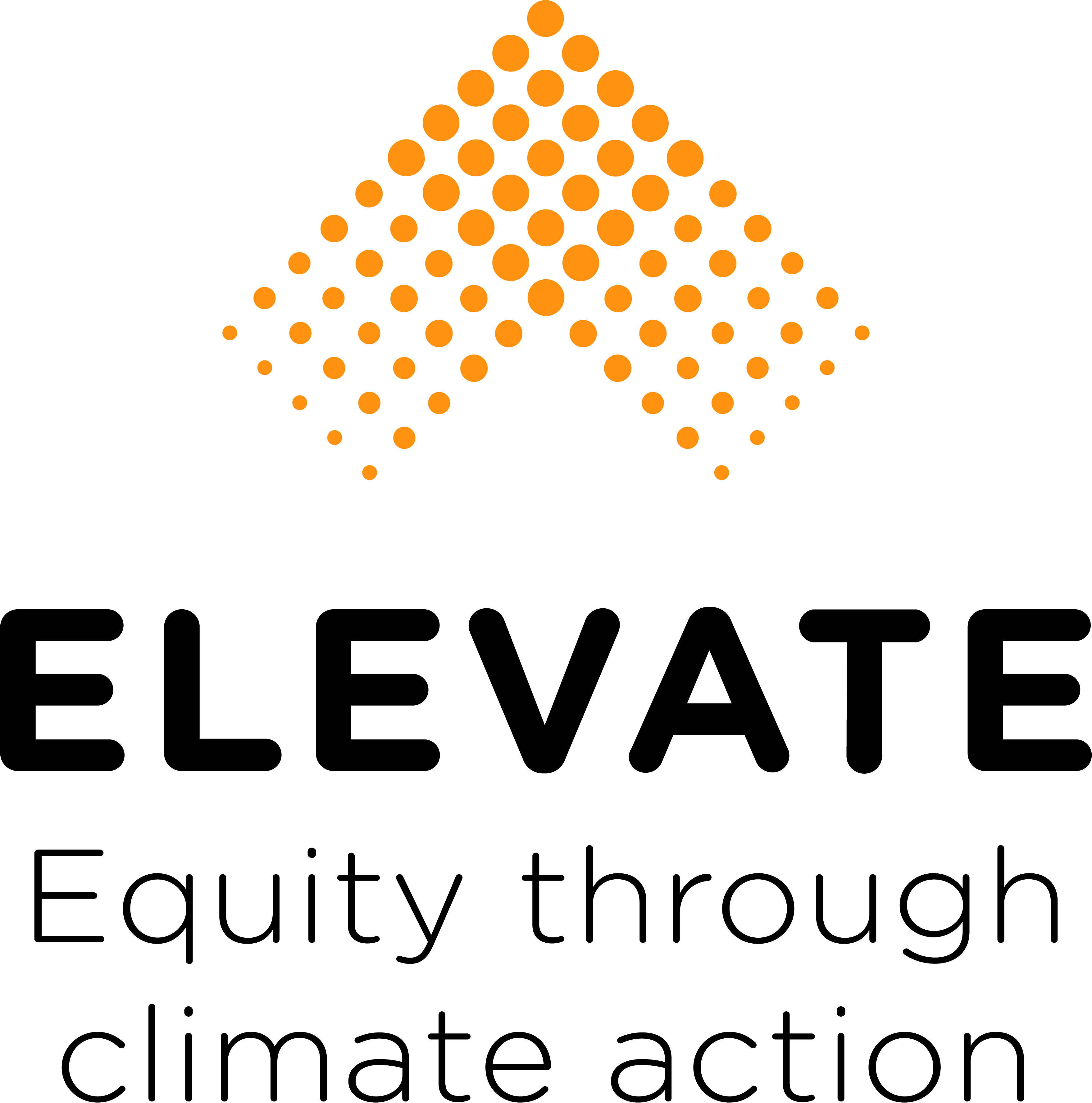 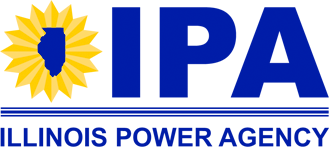 2
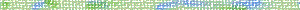 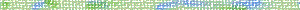 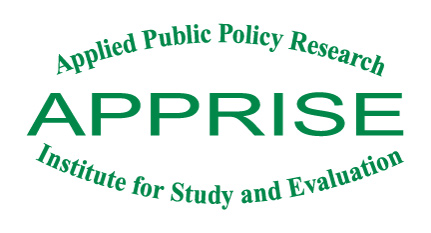 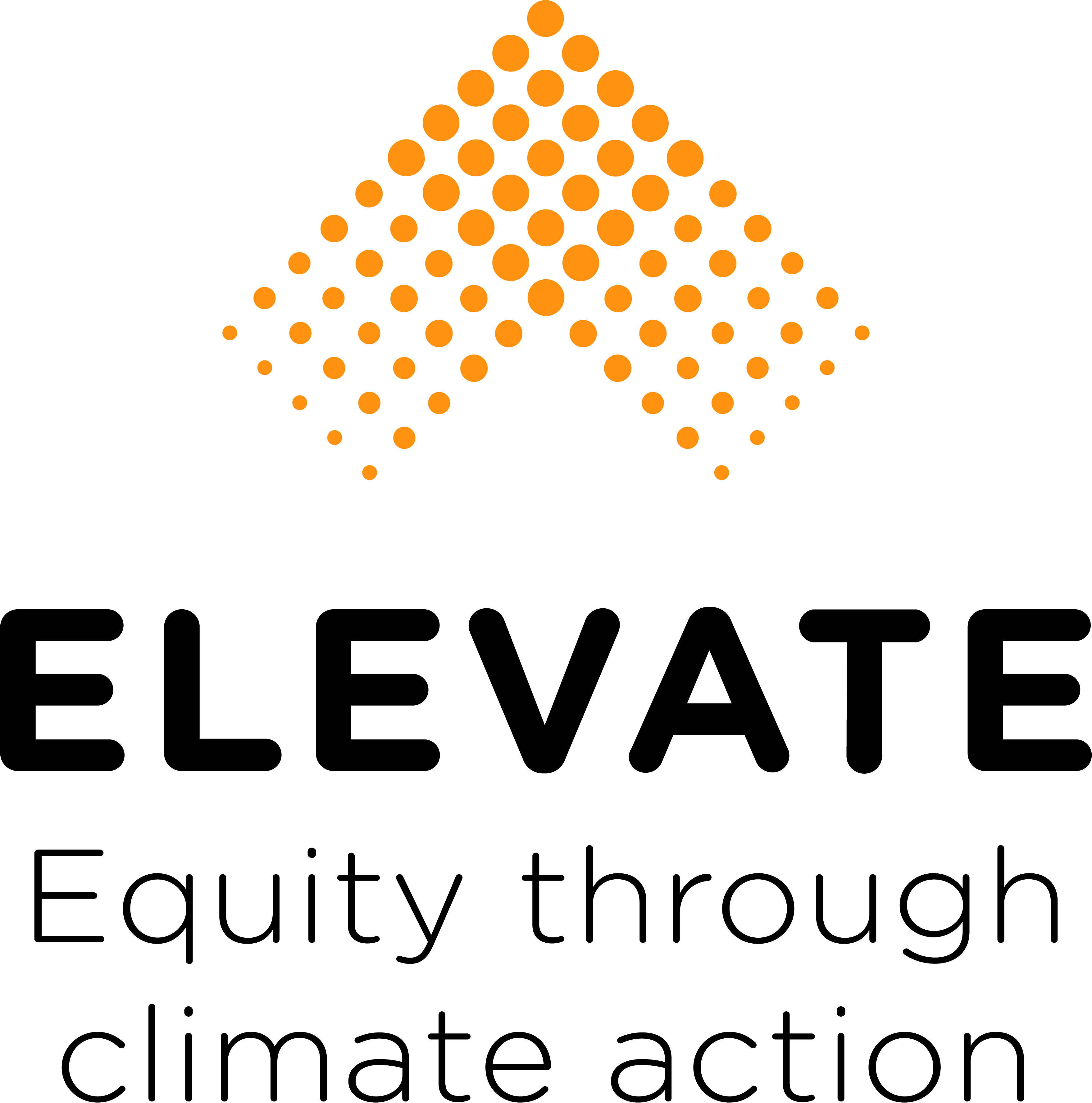 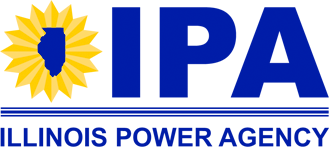 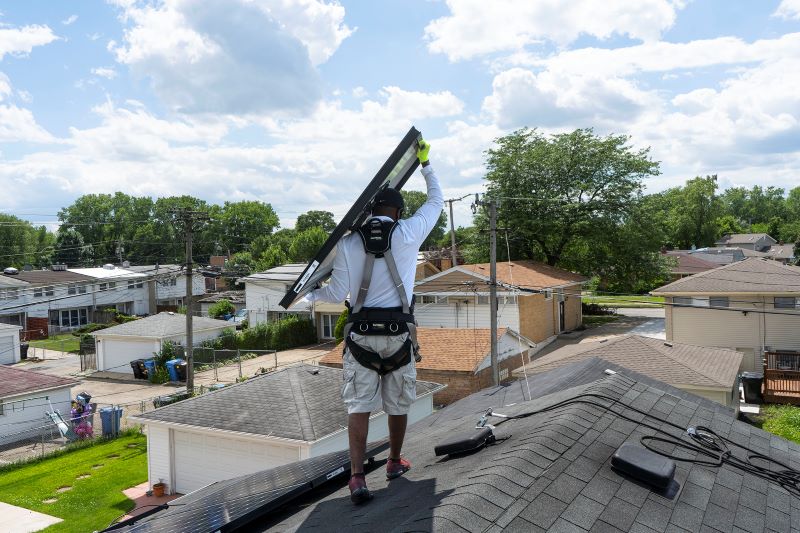 Illinois Solar for All Program
3
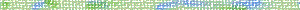 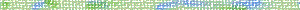 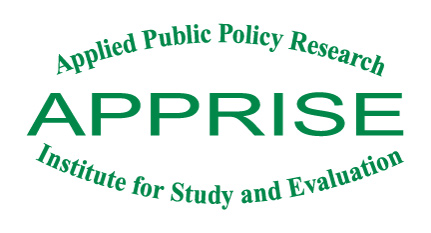 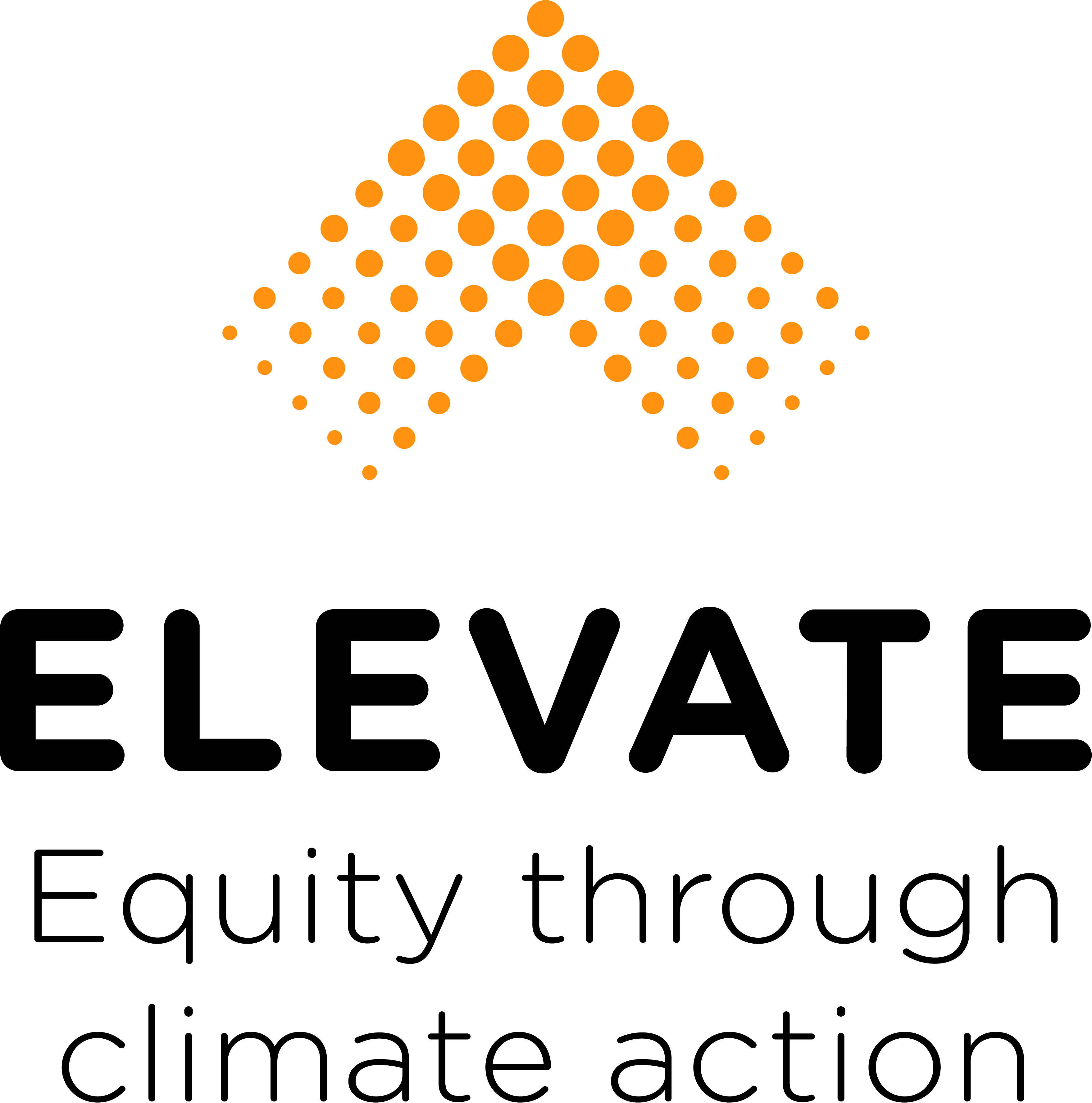 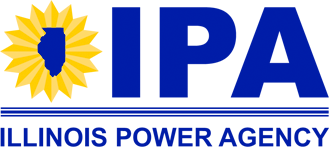 ILSFA Overview
4
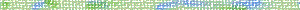 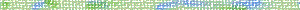 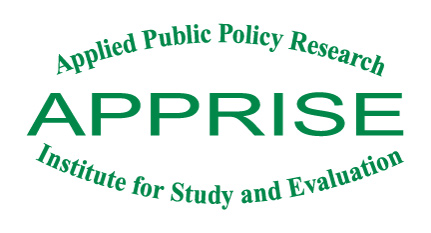 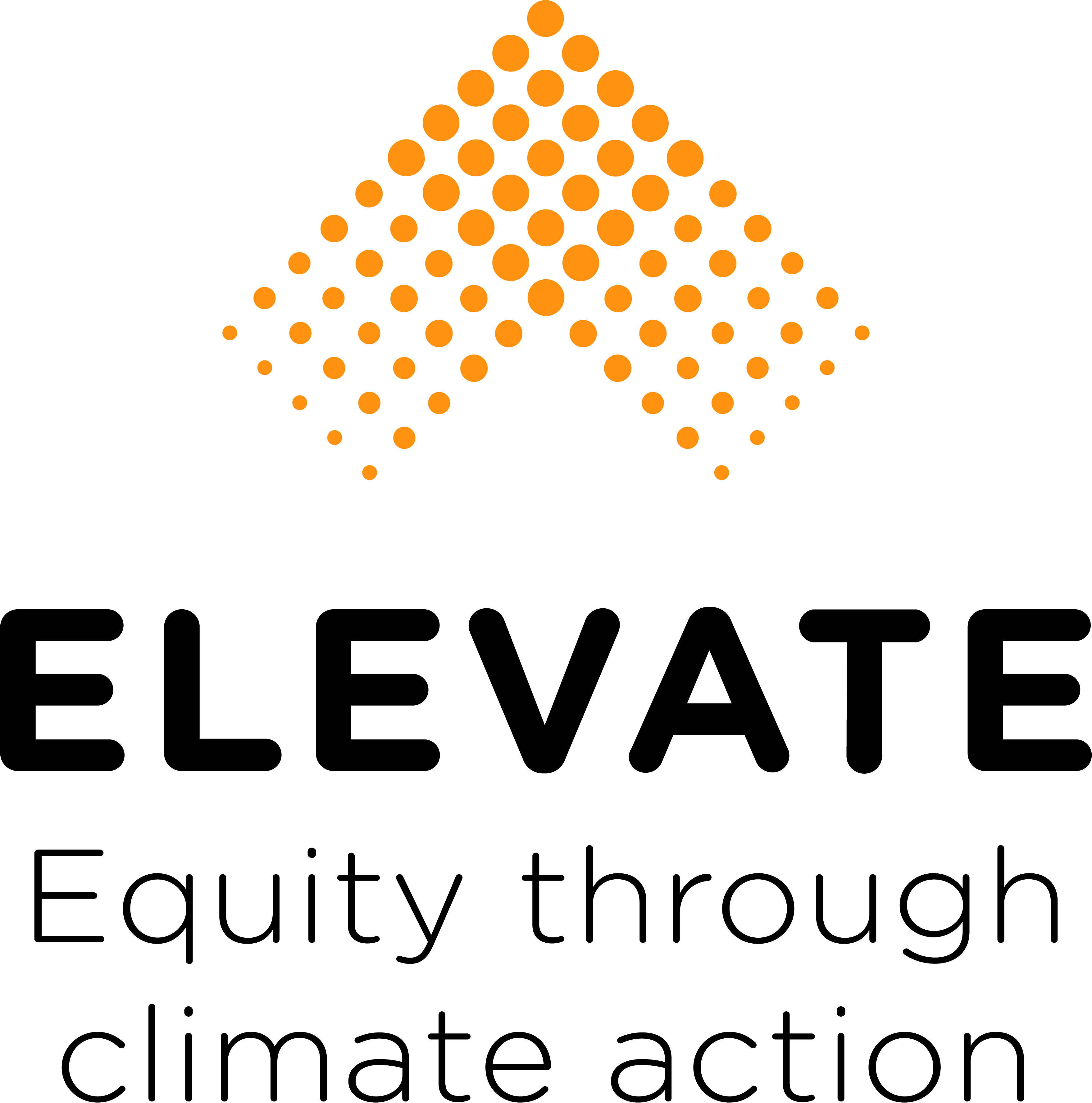 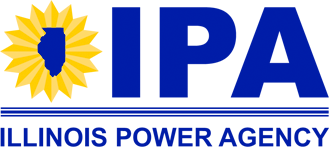 ILSFA Offerings
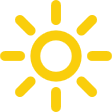 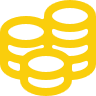 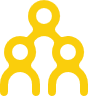 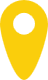 Distributed Generation
Non-Profit/
Public Facilities
Community 
Solar
Community 
Solar Pilots
$5 million per program year
Non-profit or public sector facilities serving and located in low-income or EJ communities
Costs and fees won’t exceed 50% of value of electricity produced
No upfront costto participants
$7.5 millionper program year
Costs and fees won’t exceed 50% of value of electricity produced
No upfront cost to participants
$12.5 million per program year
Low-income residents can subscribe
Costs and fees won’t exceed 50% of value of electricity produced
No upfront costto subscribers
$5 million  per program year
Funding low-income community solarpilot projects
Competitive procurement
5
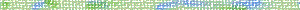 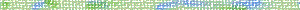 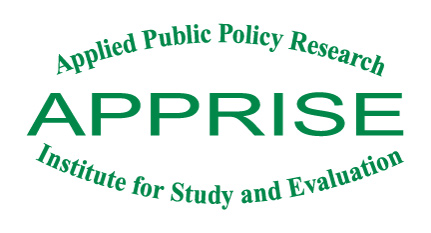 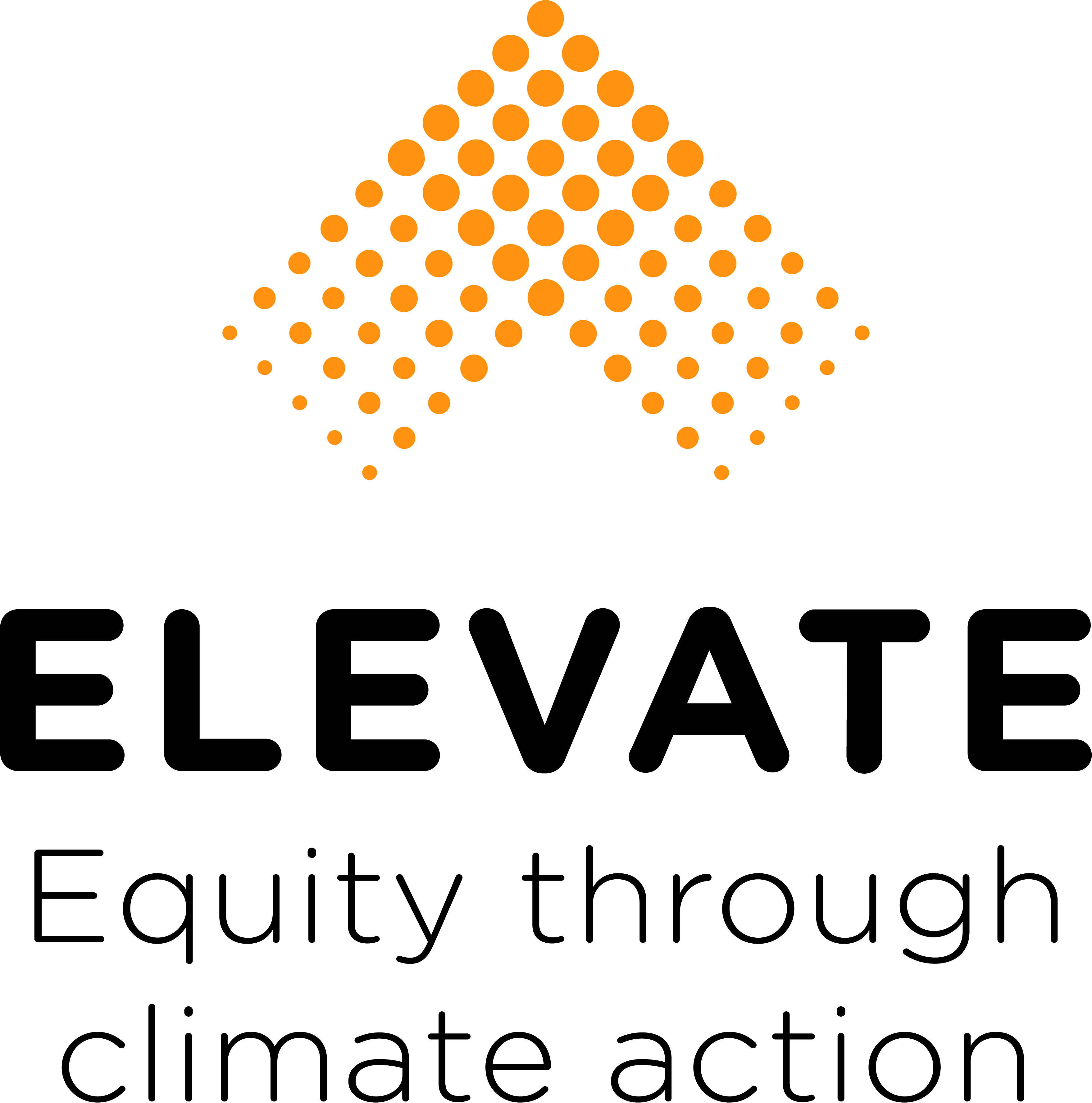 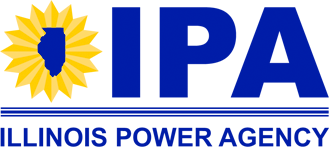 Market BasedApproach
Approved Vendors are responsible for executing the requirements of the program and are the ones to receive the Renewable Energy Credits (RECs)
Requirements: 
Consumer Protections and Savings Requirements
Job Training Goals
Income Verification
6
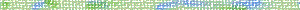 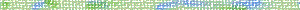 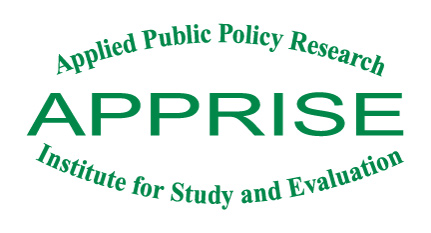 EvaluationDesign
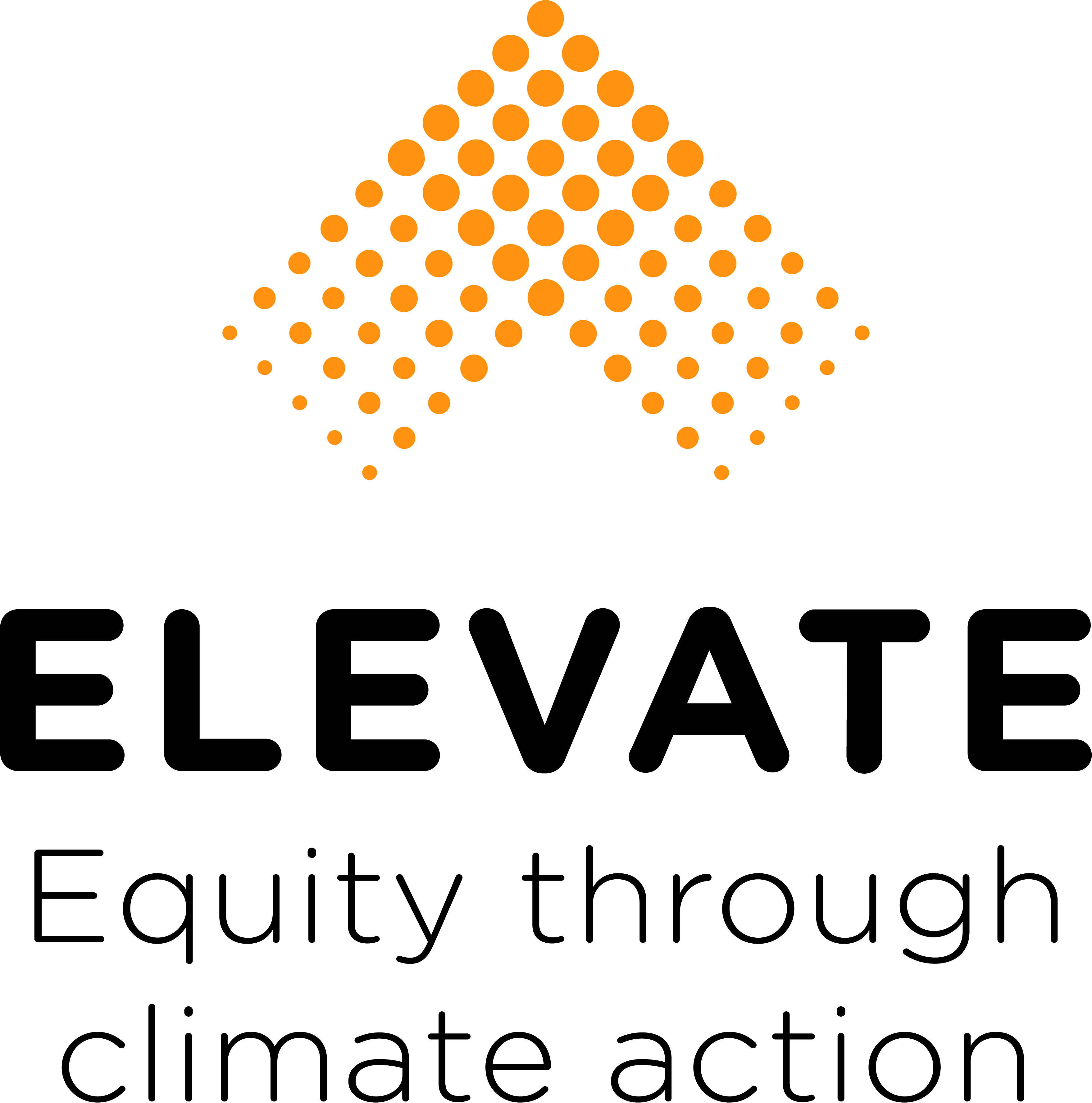 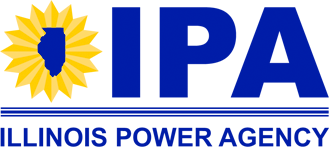 Evaluation Goals
Evaluation Activities
Assess Program Design & Implementation
Phase I
*Document and Materials Review
*Illinois Power Agency Interviews
*Program Administrator Interviews
*Stakeholder Interviews
*Grassroots Educator Interviews
*Program Data Analysis
Phase 2
*Document & Materials Review
*IL Power Agency Interviews
*Program Admin Interviews
*Stakeholder Presentations
*Stakeholder Interviews
*Grassroots Educator Interviews
*Approved Vendor Interviews
*Approved Vendor On-Line Survey
*Electric Utility Interviews
*Job Trainee Interviews
*Participant In-Depth Interviews
*Participant Surveys
*Program Data Analysis
*Environmental & Economic Analysis
*Elevate Energy Assessment
Measure Program Impacts
Assess Program Administrator
Recommend Program Improvements
Evaluation Finding Example
Job Trainee Interviews
Challenges
Job Location, Hands On Training
Successes
Employment, Wages, Experience
7
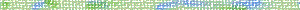 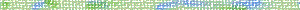 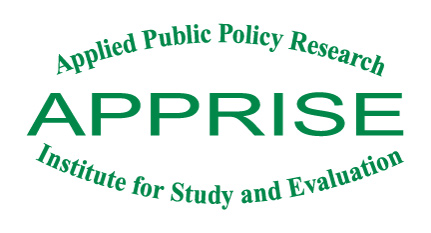 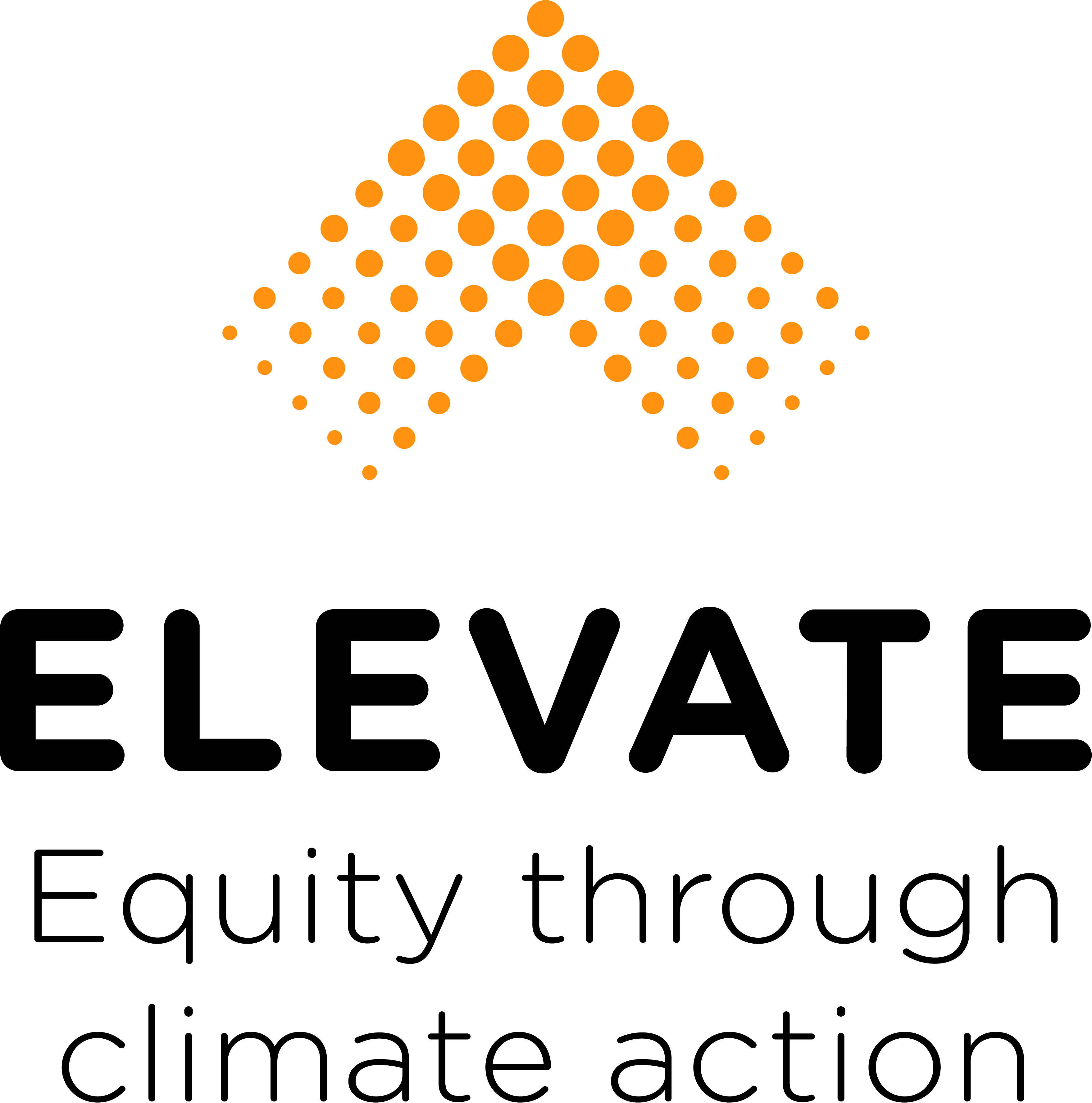 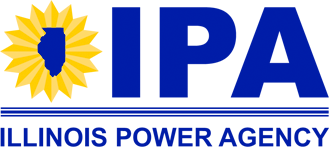 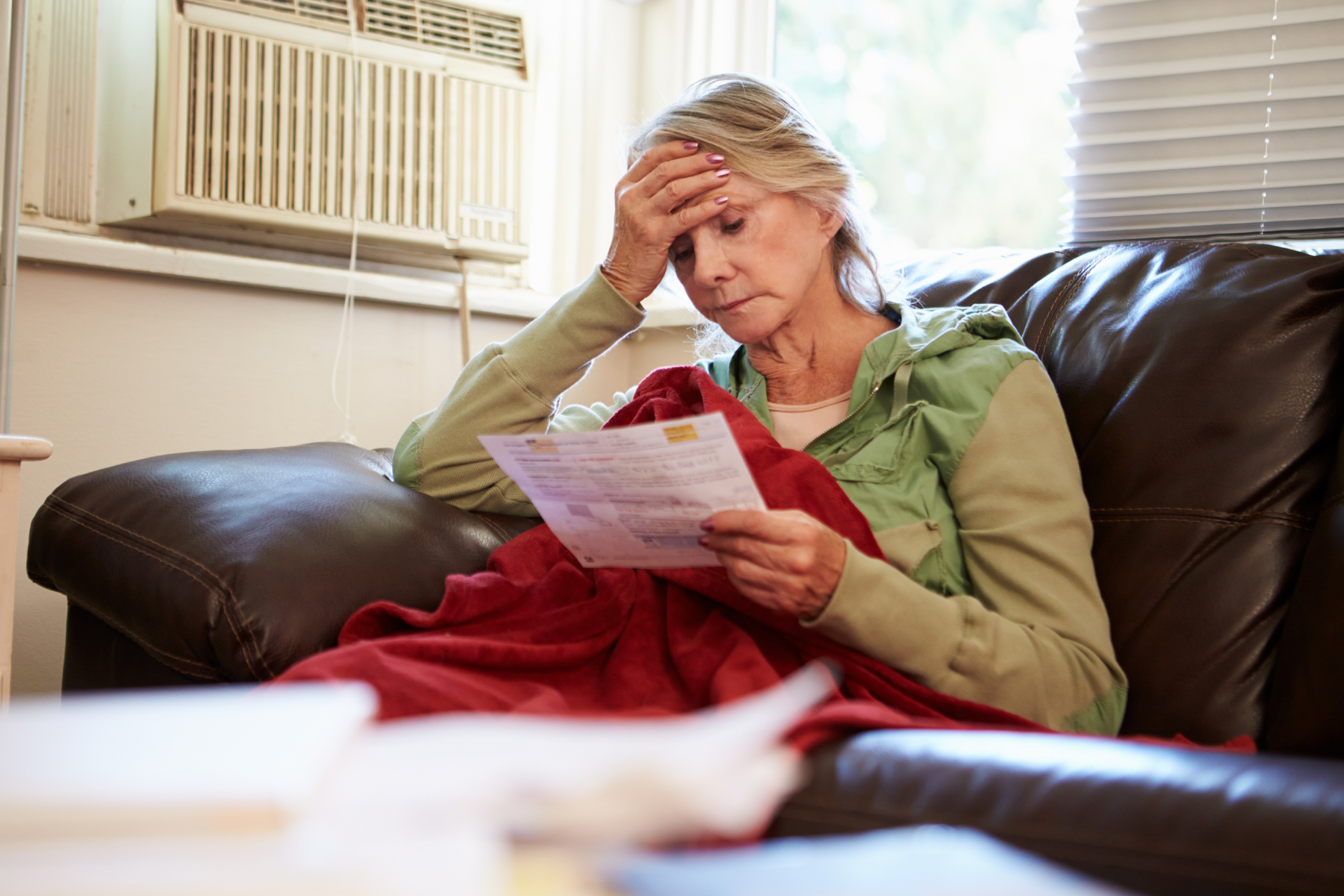 Customer Protections & Education
8
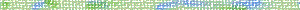 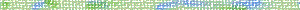 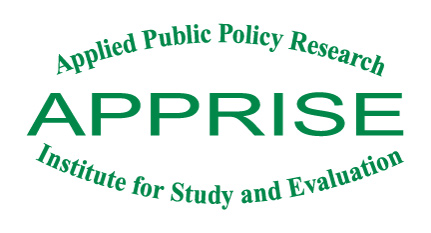 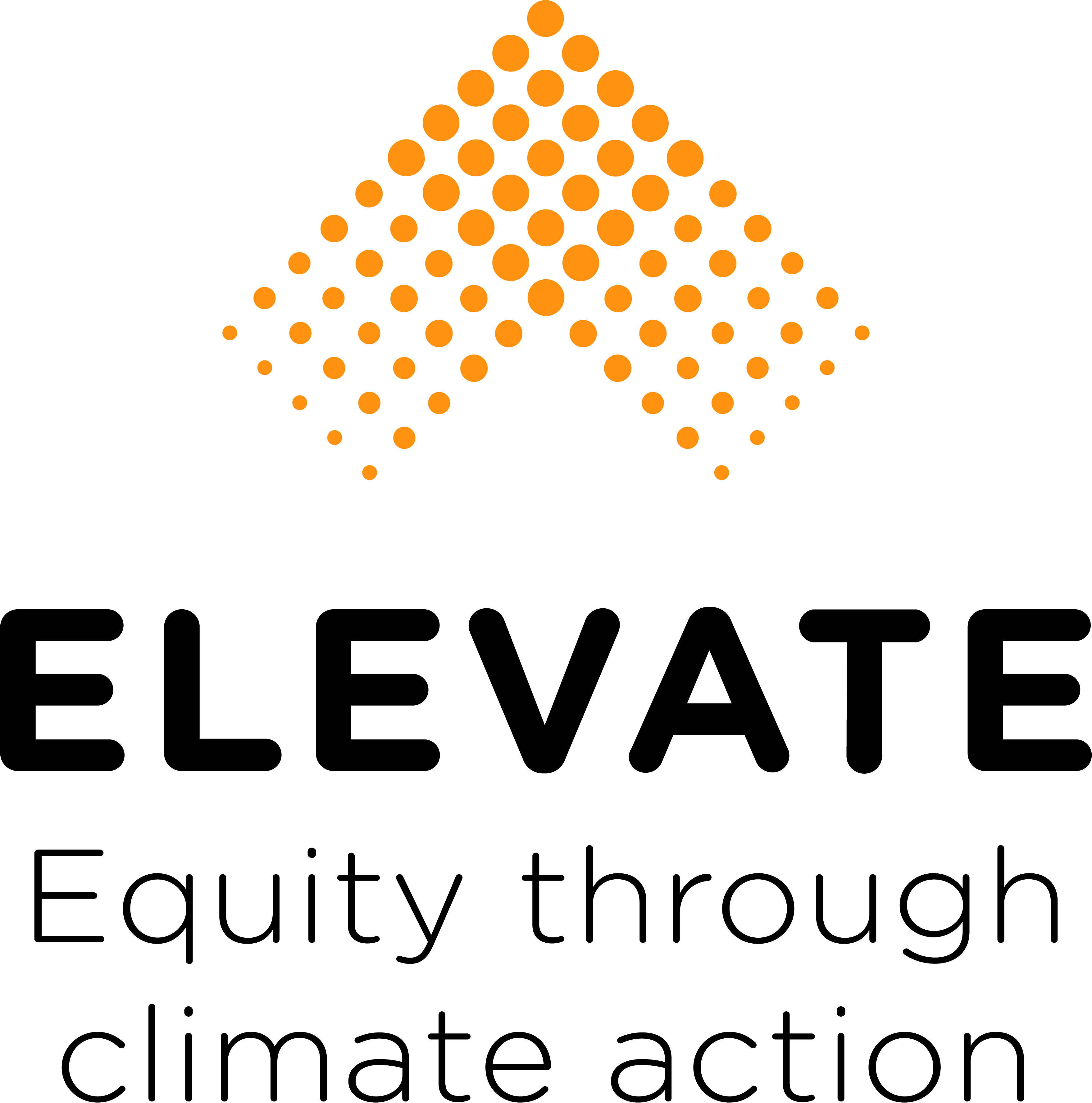 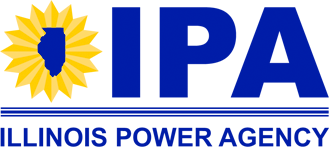 CustomerProtections
9
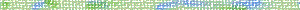 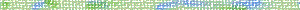 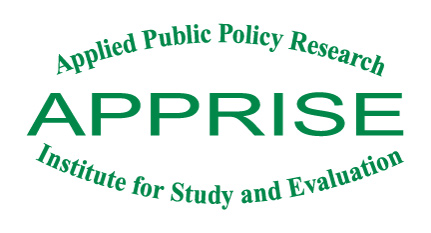 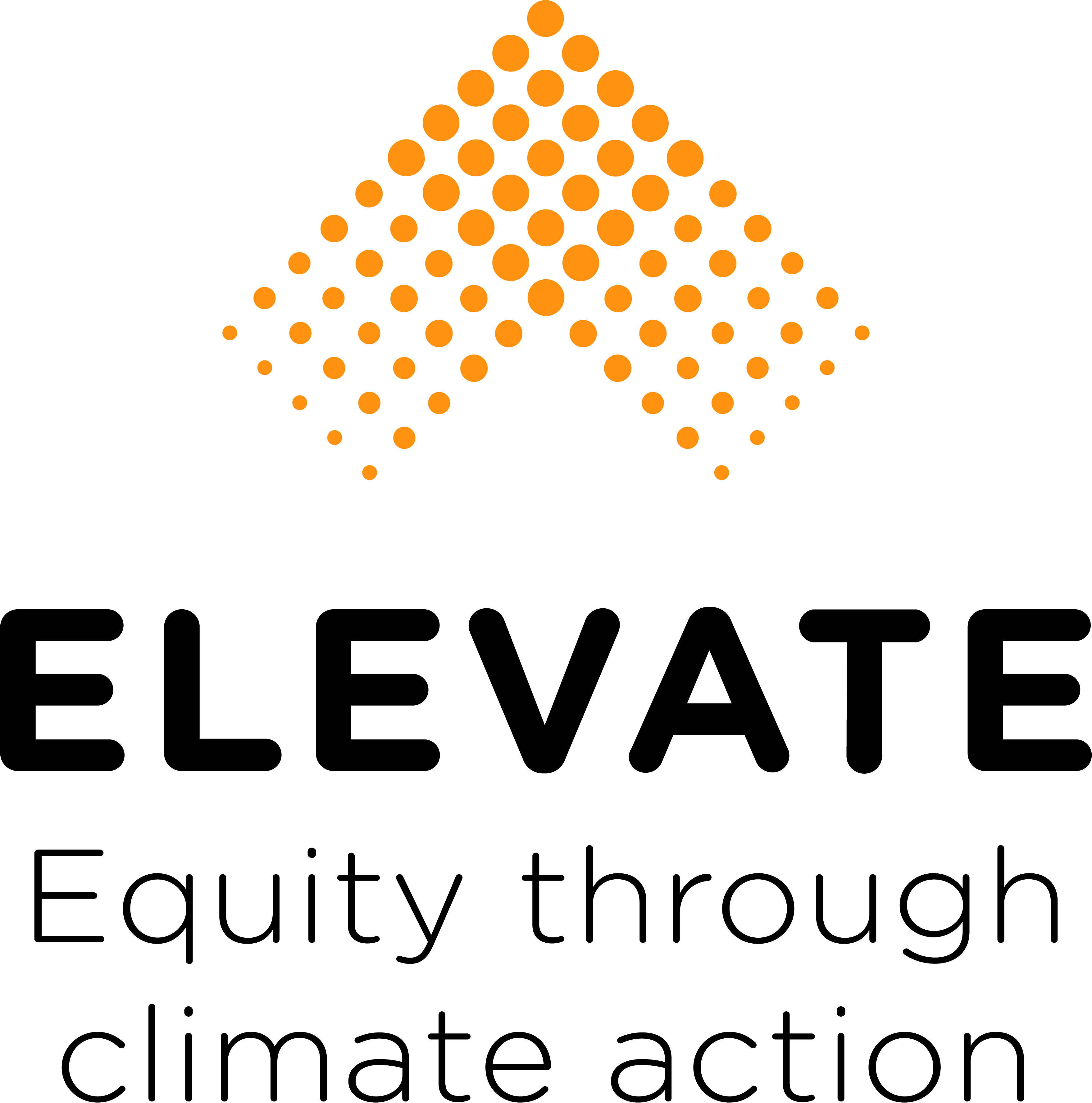 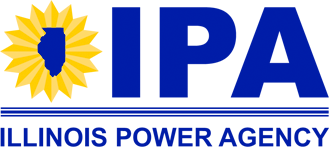 Grassroots Education
Funding for Grassroots Education is outlined in the law
60% of Grassroots funding is for campaigns in Environmental Justice Communities
Considered an important part of consumer protections as well as outreach and education partners.
RFP issued annually allows for new groups to come into the program and expand reach to new communities
10
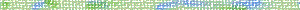 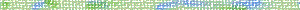 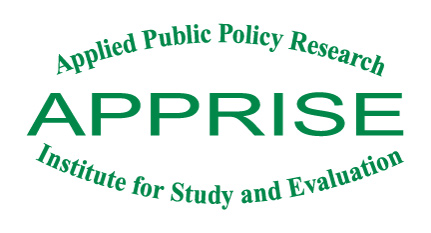 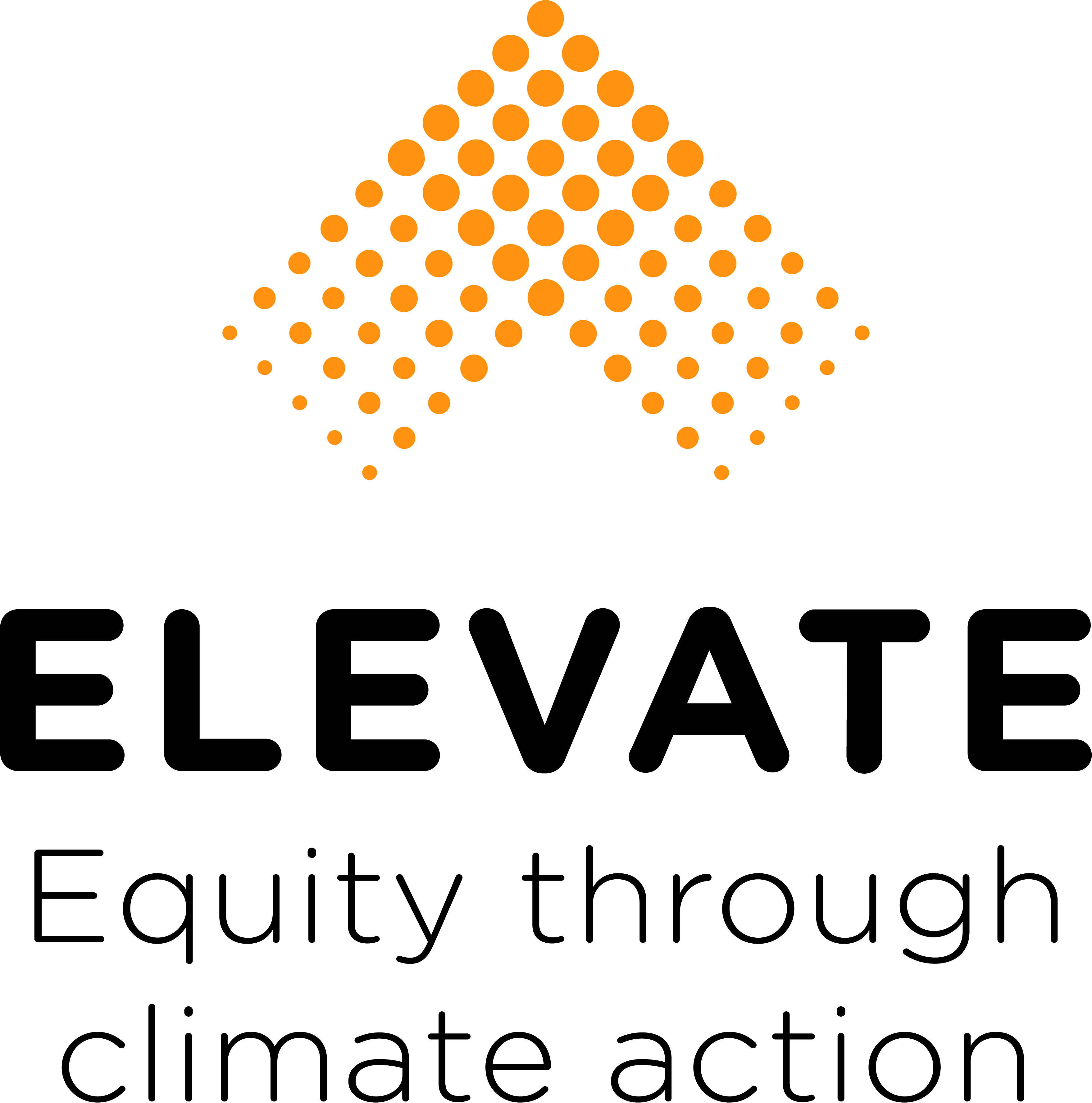 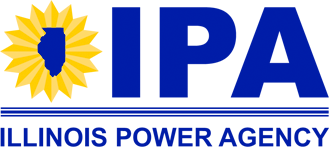 OutreachChallenges &Successes
11
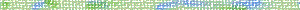 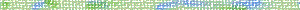 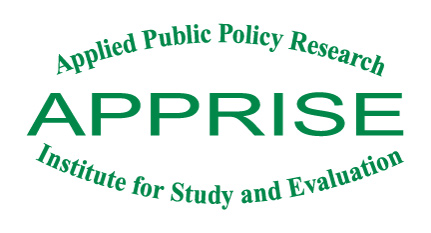 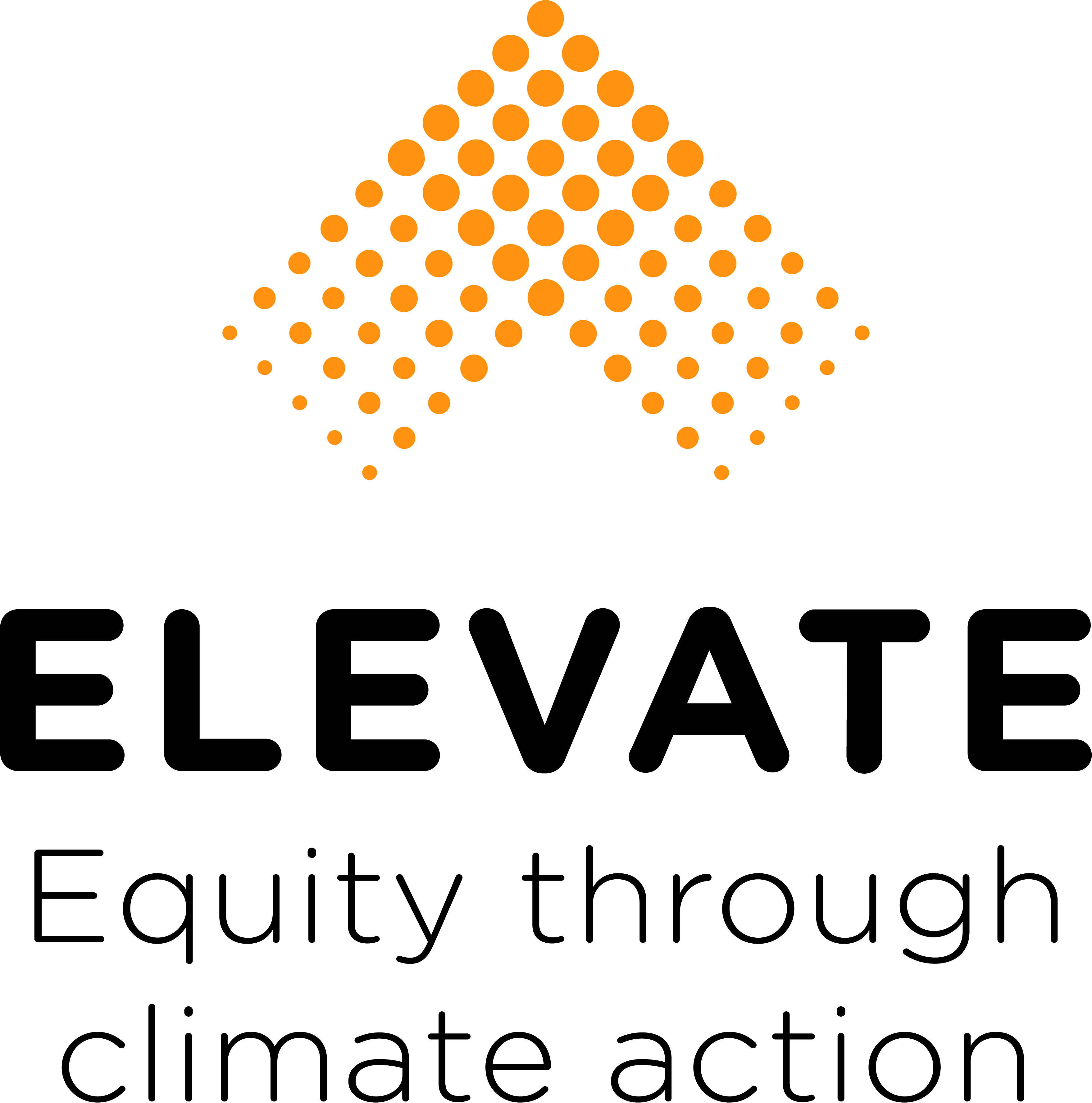 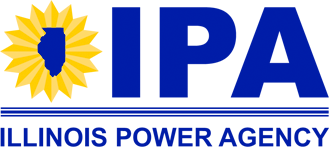 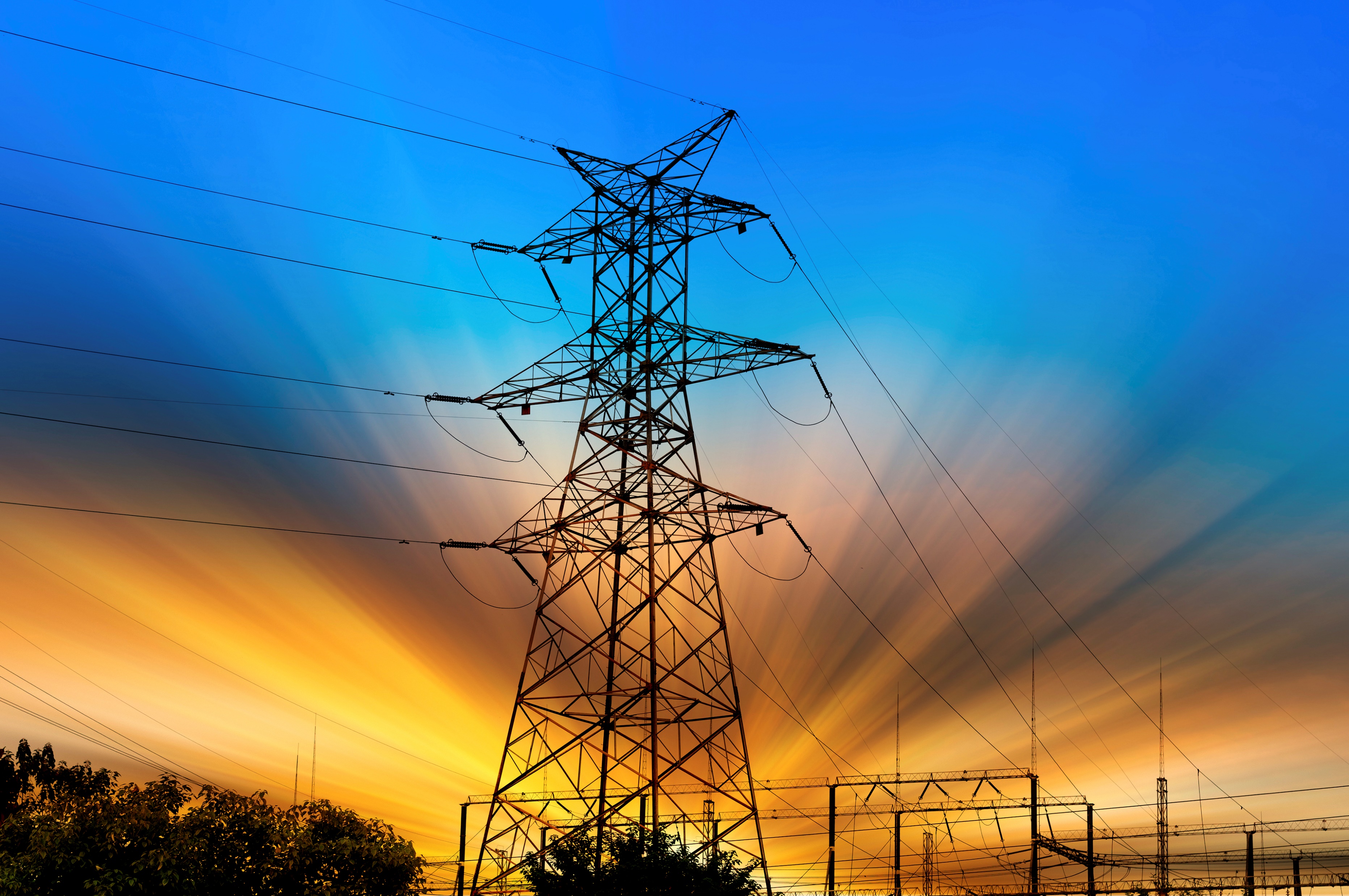 Environmental Justice
12
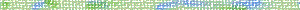 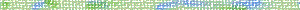 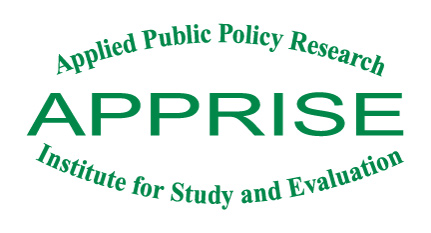 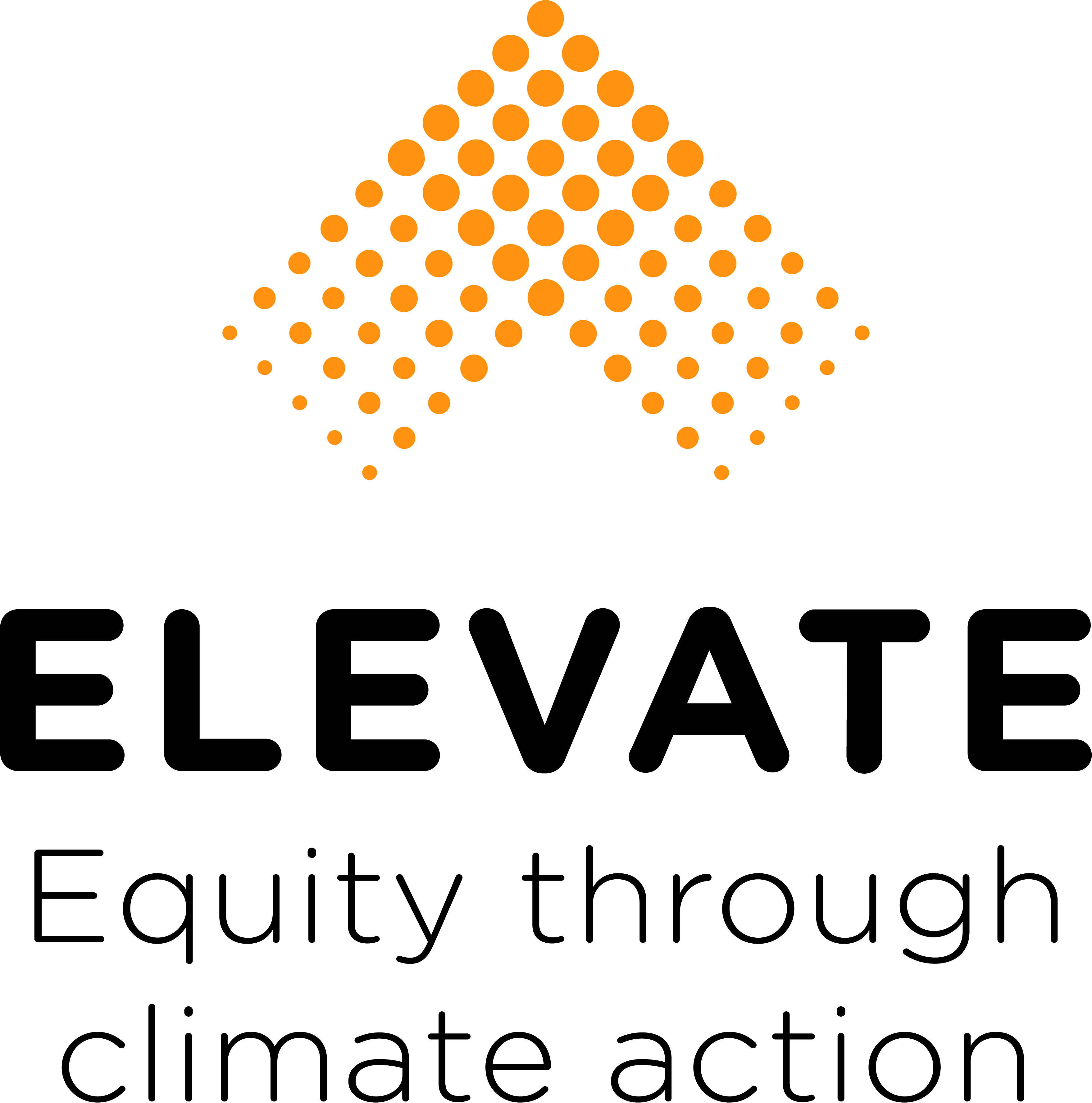 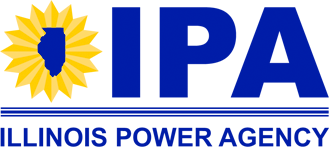 ILSFA EJRequirements
2,422 of 9,683 census block groups in Illinois were designated EJs based on localized environmental and socioeconomic factors
Represents appx. 3.1 million people or 1.2 million households
Option for communities to pursue “self-designation”
13
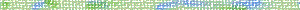 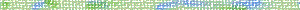 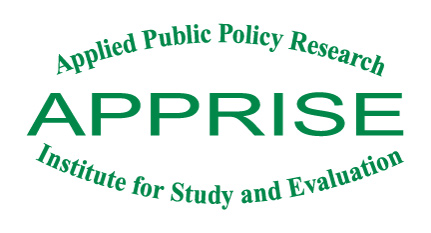 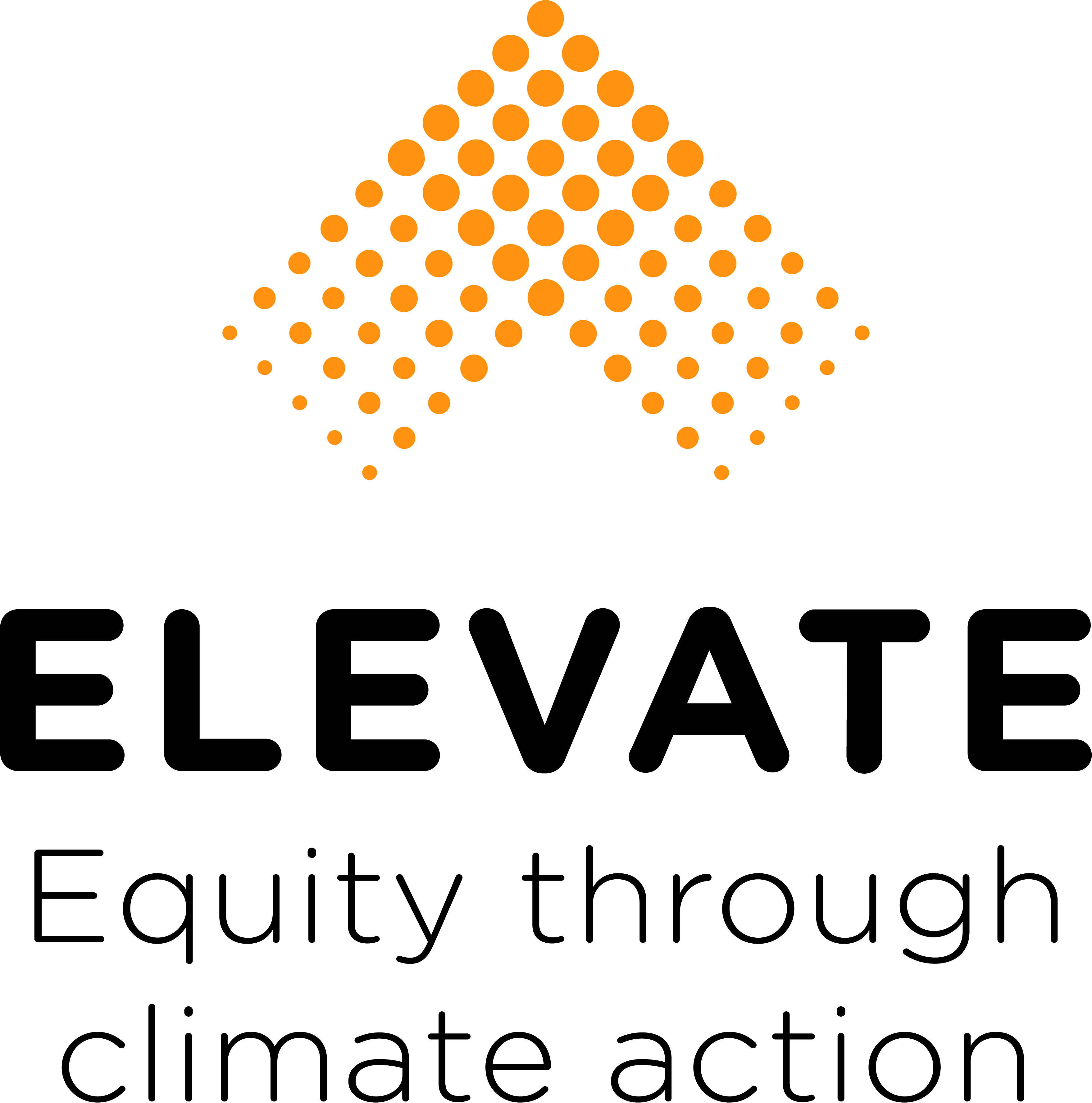 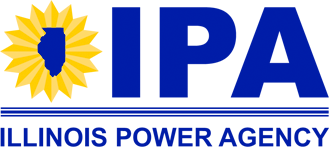 ILSFA EJDetermination
Self-designation allows for additional relevant factors that were not able to be incorporated into the analytical methodology to be considered. 
Designators define the community and submit quantitative or qualitative support demonstrating a disproportionate environmental, health, or socioeconomic burden experienced by their community.
A committee comprised of IPA and Elevate staff along with environmental justice experts evaluate the submission.
14
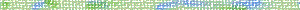 EJ Statistics
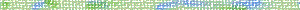 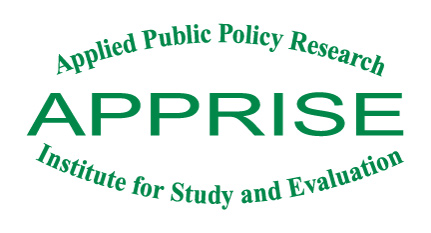 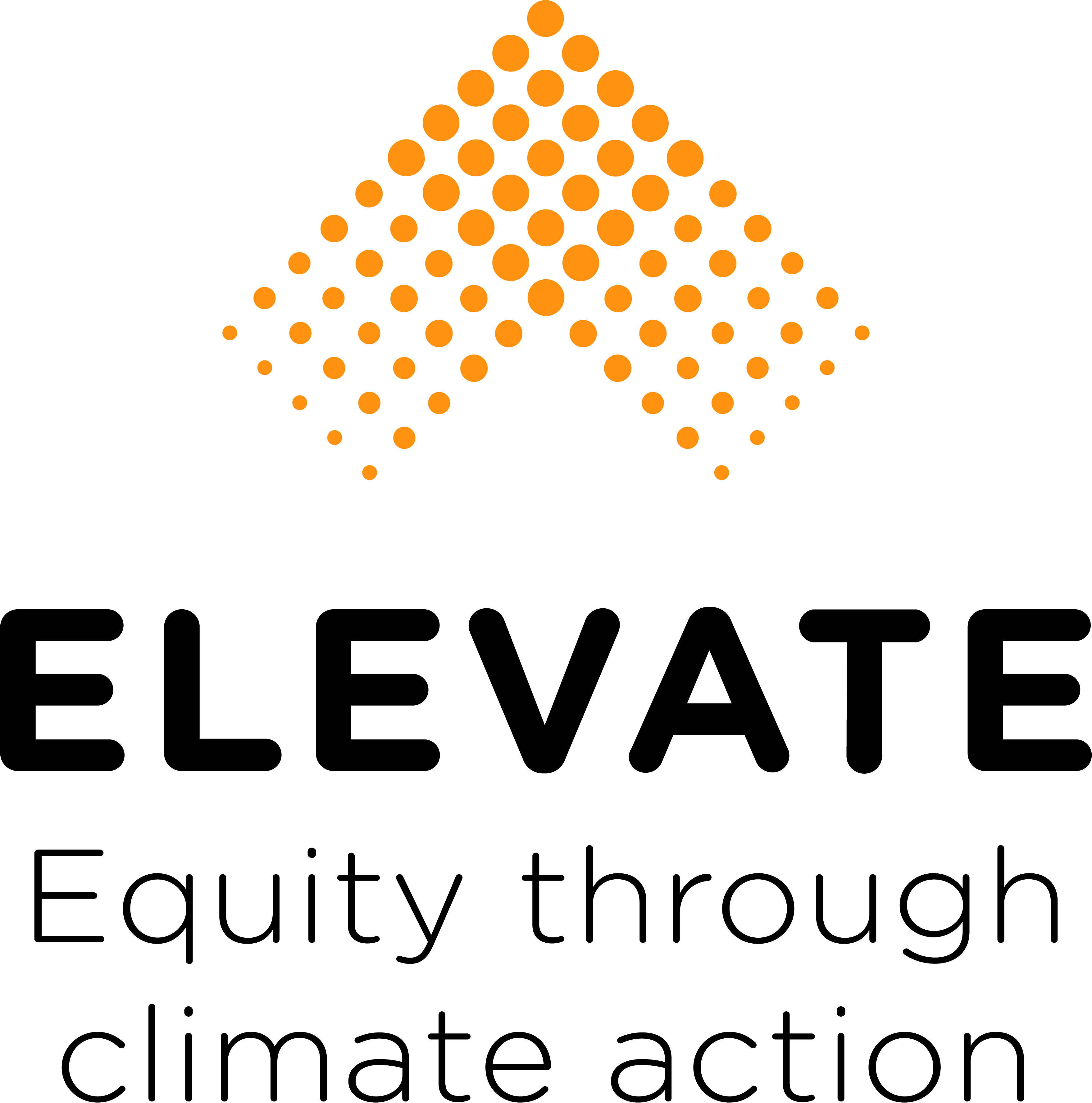 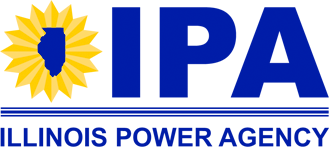 EJ Self-Determination
21 Submissions
8 received EJ self-designation status
*This is due to one large DG project that was not in an EJ community.
15
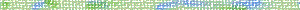 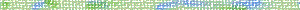 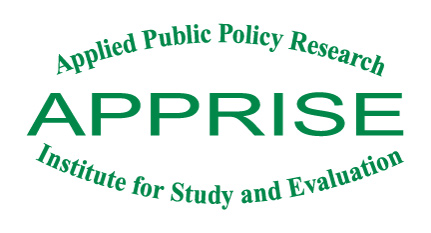 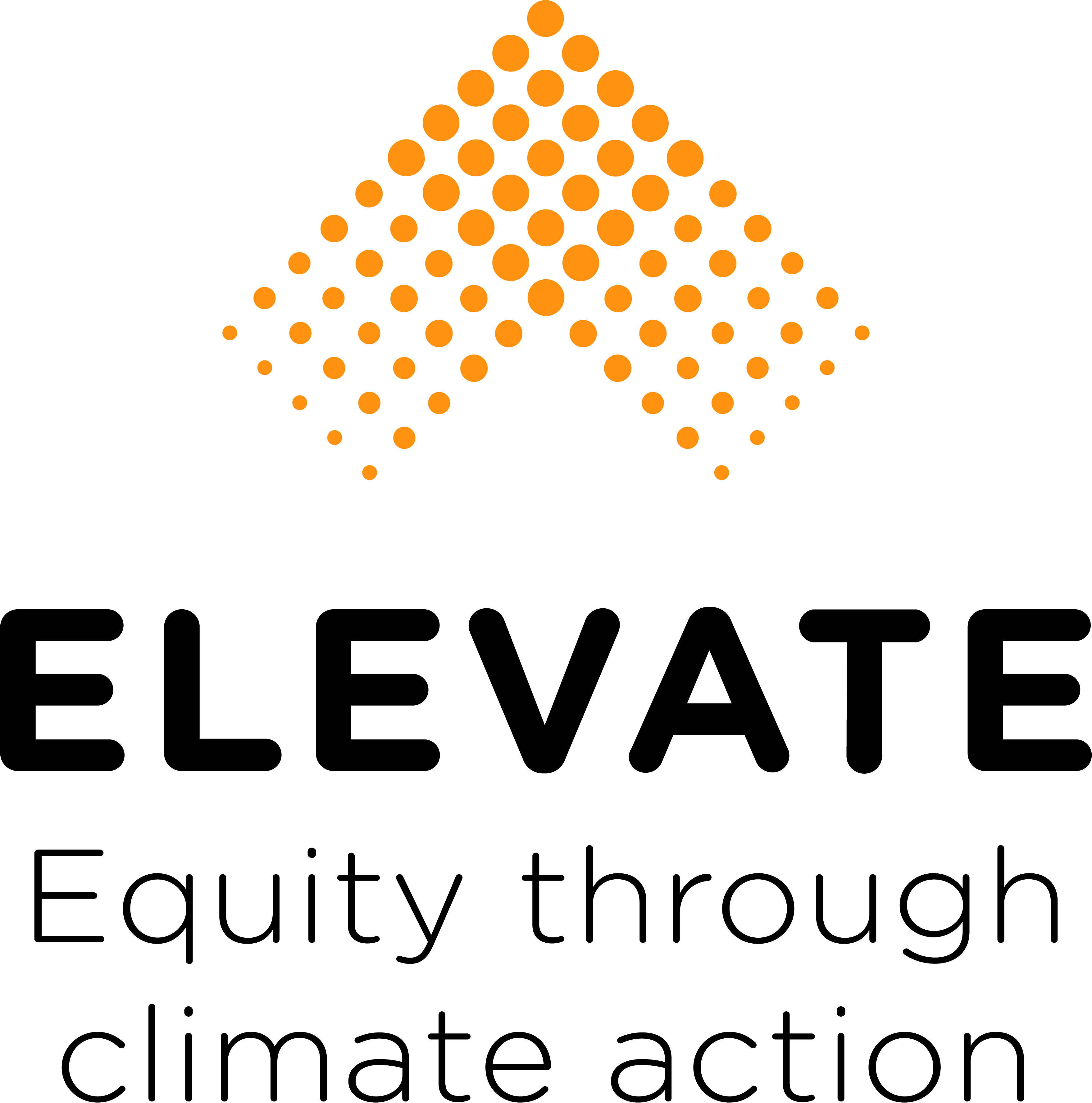 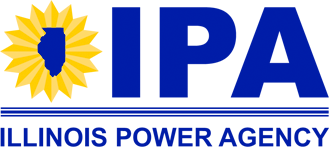 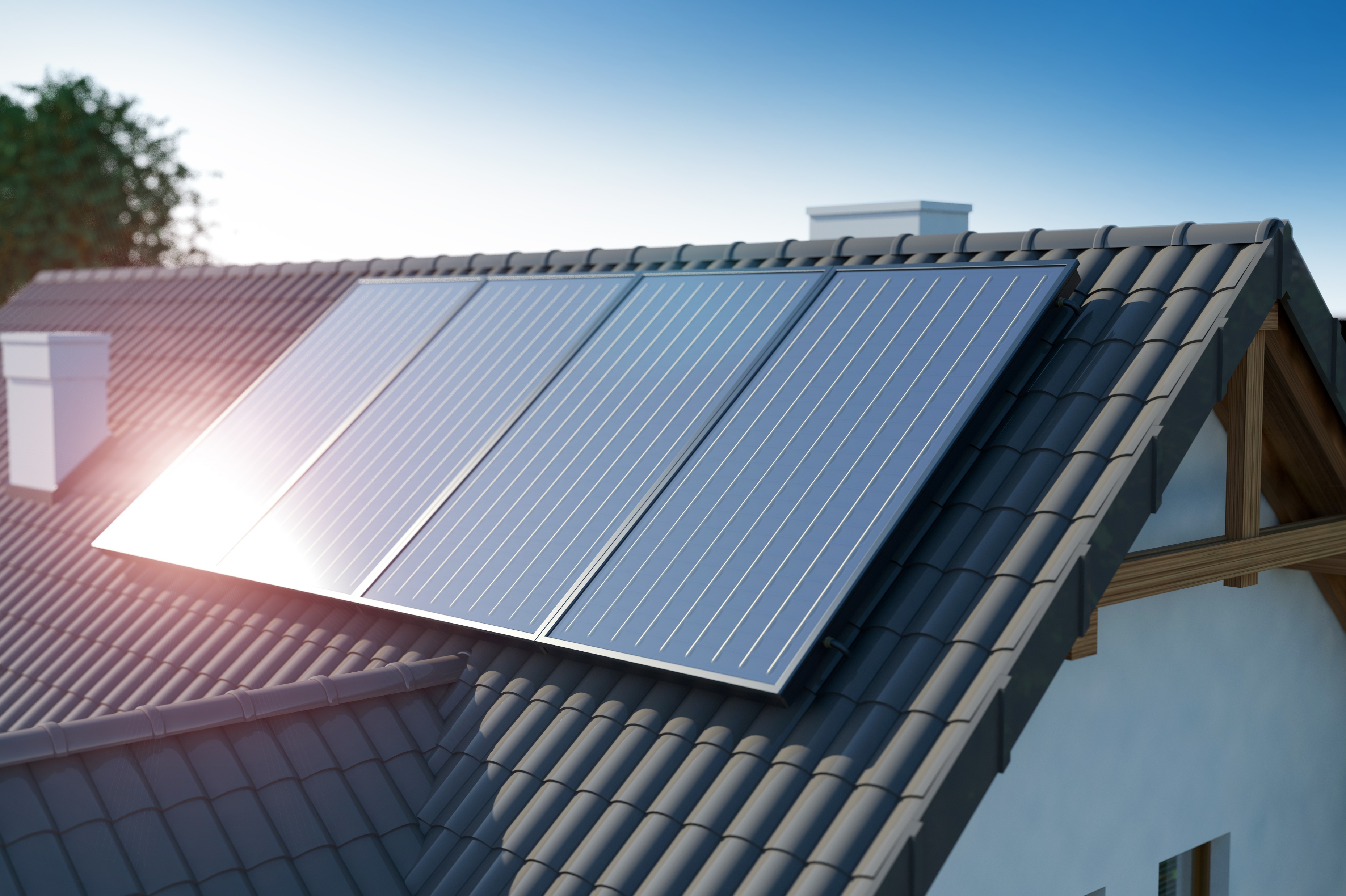 LI Distributed Generation Barriers
16
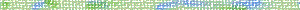 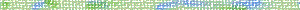 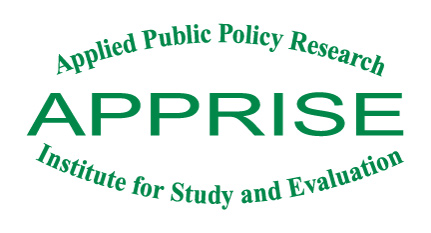 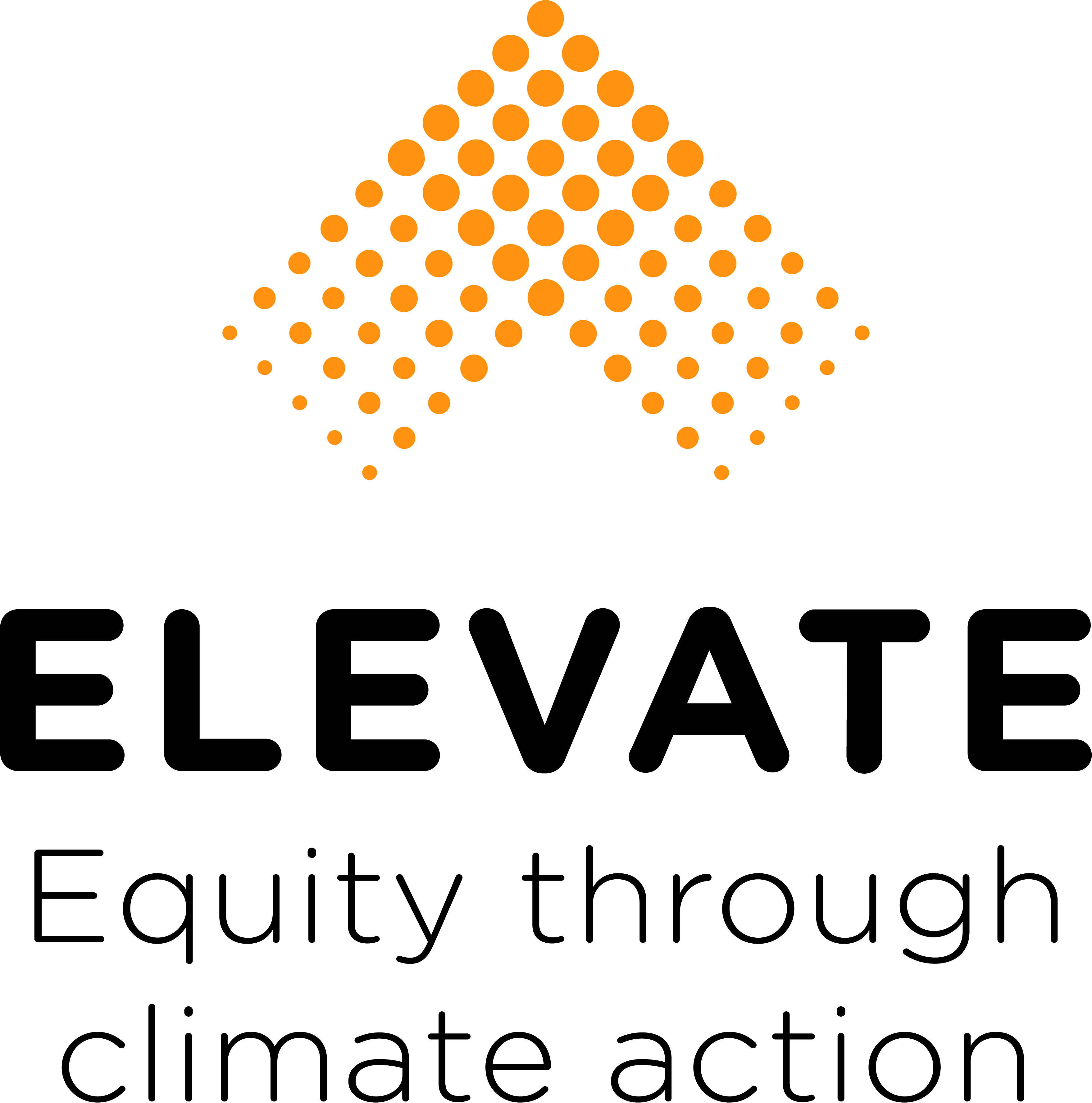 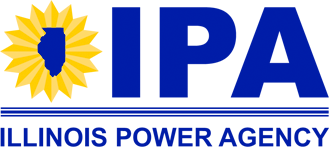 ILSFA LIDGApproach
17
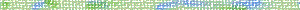 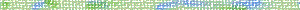 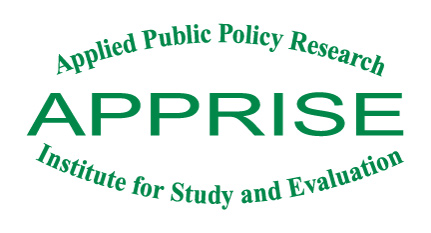 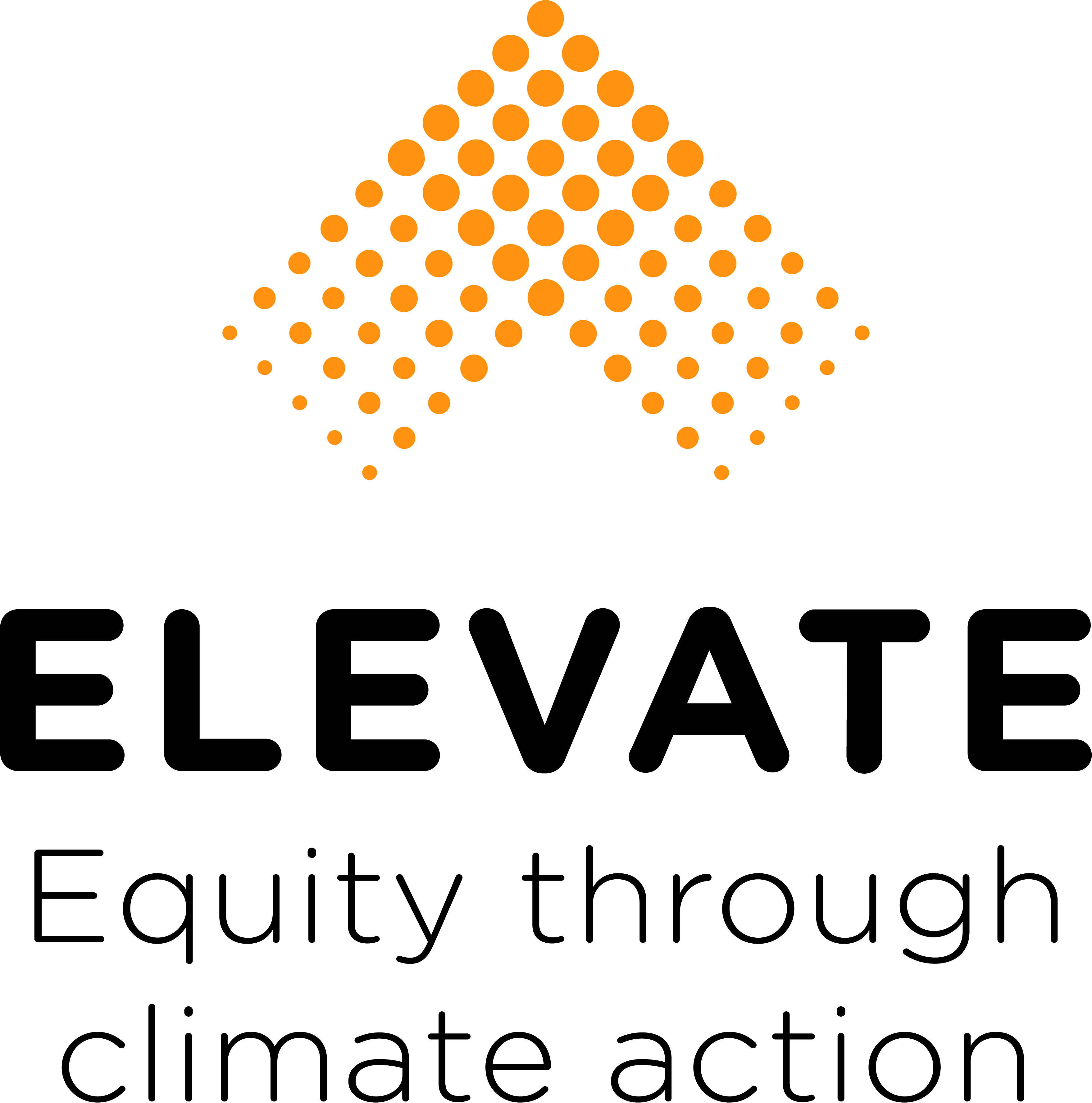 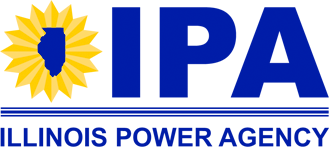 Vendor Challenges
Batch size requirements
Incentives are paid on completion of projects; timeframe between customer acquisition, project approval, construction and payment is long. 
New idea in the marketplace; there is uncertainty and a feeling that the offer is too good to be true, especially because of past experiences with ARES.
High customer acquisition costs
Site suitability screening
Customer eligibility
18
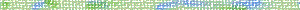 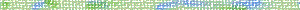 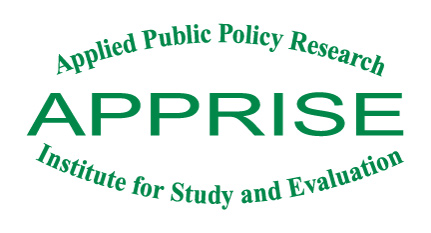 LIDG Progress
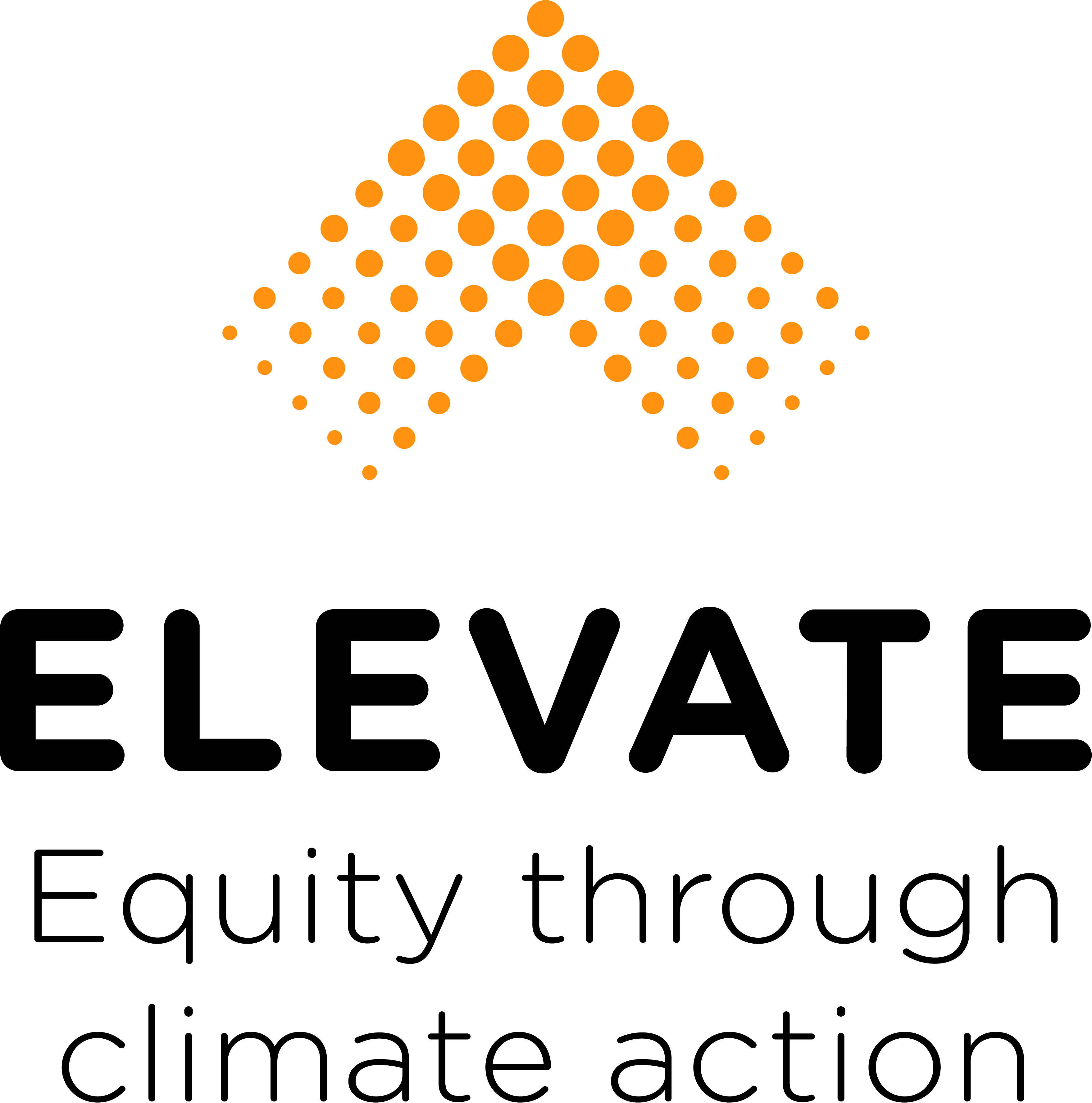 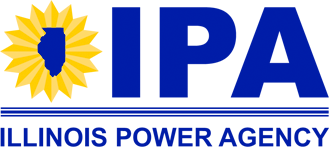 19
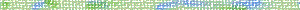 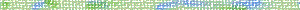 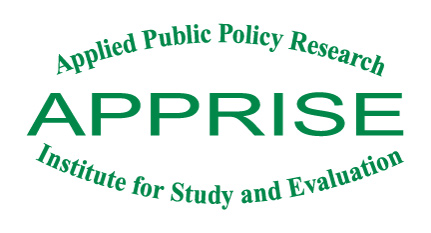 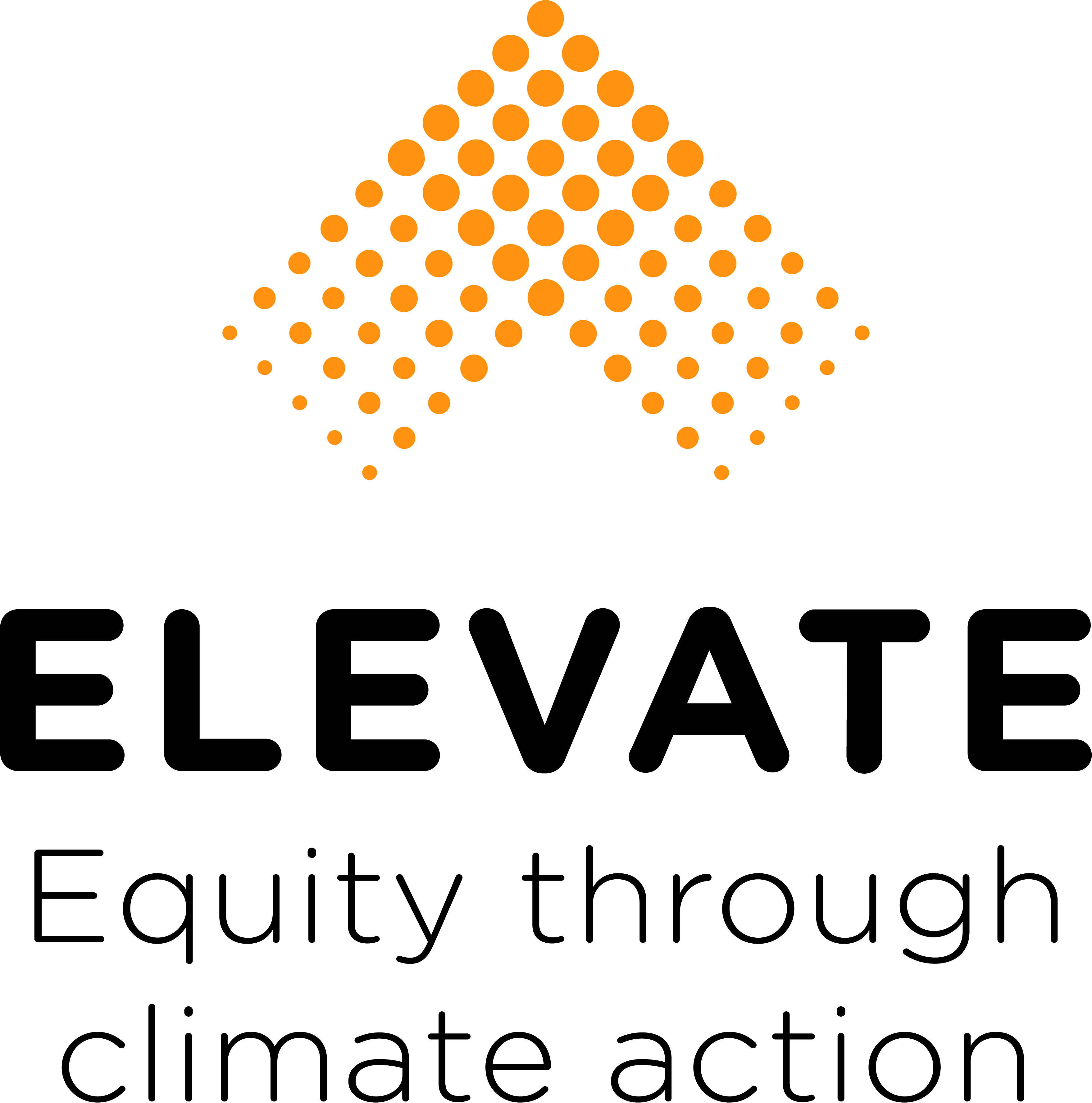 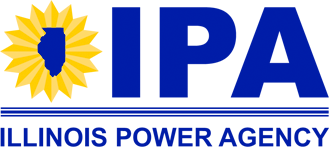 ILSFA Summary
20
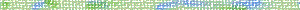 Continuing the Learning
ILSFA Website:
https://www.illinoissfa.com/
Evaluation reports
https://www.illinoissfa.com:888/evaluation/